هدف از طراحی درمانگاه
مقصود از انجام طرح معماری ۴ طراحی یک فضای بهداشتی شهری با موضوع کلینیک واورژانس در نظر گرفته شده است که دانشجویان با عنایت به ملموس بودن این عملکرد واین که همه اقشار جامعه تجربه حضور در چنین بناهایی را دارند به نوعی پیشینه ذهنی داشته واز طرفی پیچیدگی خاص و لزوم توجه به جنبه های عملکردی ، شفافیت فضا ، همجواری های فضایی ، دسترسی ها ونیز رعایت مسائل فرهنگی ، اجتماعی ، بهداشتی وروانی ، محدودیت های خاصی در این طراحی به وجود می آورد که دانشجو باید با مطالعه دقیق و بررسی نمونه های موردی تجربه ومهارت کافی در خلق این فضاها را داشته باشد
تعریف درمانگاه
درمانگاه به موسسه اي اطلاق می شود که بطور شبانه روزي بیماران سرپایی را براي درمان می پذیرد و
درآن محل می توان موارد فوري یا نیازمند کمکهاي ویژه را حداکثر 24 ساعت تحت نظر قرار داد و در صورت
عدم بهبودي و داشتن مشکلات خاص و نیازمند به خدمات بیشتر، بایستی درطول این مدت هماهنگی لازم جهت
اخذپذیرش واعزام به بیمارستان،در صورت لزوم فراهم گردد.
درمانگاهها بر حسب نوع فعالیت به درمانگاه هاي عمومی و تخصصی تقسیم می گردند .
درمانگاه تخصصی موسسه اي است به منظور ارائه خدمات تشخیصی و درمانی در یکی از رشته هاي
تخصصی پزشکی ( نظیر درمانگاه تخصصی قلب و عروق و ….) و یا تشخیص و درمان یک یا چند بیماري
مشخص ( نظیر درمانگاه تخصصی بیماري دیابت و …) که متخصصین رشته هاي مختلف در آن همکاري
می نمایند وطبق ضوابط موضوع آیین نامه هاي مربوط تاسیس می شود.
شرایط ساختمانی تجهیزاتی و پرسنلی
ساختمان درمانگاه و تعداد اطاق ها وکلیه شرایط لازم براي تهویه، نور، سیستم هاي حرارتی و برودتی باید منطبق با اصول بهداشتی و فنی بوده و مورد قبول و تصویب وزارت یا دانشگاه / دانشکده مربوطه قرار گیرد. 
حداقل تعداد اطاق براي تاسیس درمانگاه عمومی شامل شش اطاق ویک سالن انتظار با امکانات کافی می باشد.
 سطح کلی زیر بنا باید حداقل 200 متر مربع بدون در نظر گرفتن فضاي لازم جهت بخشهاي پاراکلینیک بوده و پیش بینی هاي لازم براي کلیه اقدامات ایمنی از جمله اطفاي حریق شده باشد.
در صورتیکه درمانگاه در طبقات همکف ، اول یا زیر زمین ساختمان نباشد تعبیه آسانسورجهت انتقال بیماران ضروري است .
حداقل تخت هاي لازم جهت تزریقات پانسمان و سرم درمانی و تحت نظر 6 عدد  با تفکیک یک فضاي لازم برای خانم ها و آقایان است.
در ایران درمانگاه معمولاً می تواند دارای بخشهای پزشک عمومی و متخصص، دندانپزشکی، داروخانه، مامایی، رادیولوژی، آزمایشگاه و ... باشد . 
هر درمانگاه باید دارای درب ورودی مستقل از سایر واحدها و طبقات باشد.
پیش بینی لازم برای کلیه اقدامات ایمنی از جمله اطفای حریق شده باشد.
جهت
بهترین جهت برای اتاق درمان و جراحی  بین شمال غربی و شمال شرقی است. نمای بخش پرستاری در جهت جنوب به جنوب شرقی مناسب است . آفتاب صبحگاهی دلپذیر ، گرمای کم ، مزاحمت کم نور آفتاب (احتیاج به تاریک کردن اتاق نیست) ، هوای ملایم در عصرها، اتاق هایی که رو به شرق و غرب هستند به نسبت دارای آفتاب گیری بیشتر  هستند  اگر چه  از آفتاب  زمستانی بهره کمتری  می برند. جهت بخش های درمانگاه که دارای اقامت متوسط کوتاهی هستند مهم نیست برخی مقررات انظباطی  تخصصی حکم می کنند که بیماران  در معرض نور مستقیم خورشید قرار نگیرند  که اتاقهای رو به شمال برای آنها مناسب است .
اشکال ساختمانی  درمانگاه بیماران  سرپایی
محل درمان بیماران  سرپایی  دارای اهمیت  ویژه ای است. جداسازی  مسیر بیماران سرپایی  و بیماران بستری شونده باید در اوائل برنامه ریزی مد نظر قرار گیرد. با این حال راه دسترسی  به دپارتمانهای پرتو ایکس و جراحی بایستی نزدیک  باشد. امور مربوط  به بیماران سرپایی هر روز مهمتر می شوند. بنابراین به اتاق های انتظار بزرگتر و  اتاقهای  درمان بیشتری نیاز است.
راهروها
راهروها باید برای بیشترین جریان گردشی طراحی شوند . در کل ، راهروهای دسترسی  بایستی  حداقل دارای 1/50 متر پهنا داشته باشند. راهروهایی  که بیماران را با تخت متحرک جابجا می کنند باید حداقل دارای پهنای  موثر 2/25  متر باشند. سقف معلق در راهروها می توانند  تا 2/40 متر ارتفاع داشته باشند. پنجره های نورگیر و هواگیر نبایستی  بیش از 25 متر از یکدیگر فاصله داشته باشند. پهنای مقدار  راهروها  نباید توسط بر آمدگیهای  دیوار ، ستونها و عناصر دیگر  ساختمان مختل  و محدود شود.
درها
در طراحی  درها بهداشت باید درنظر گرفته شود.  لایه سطحی در بایستی دارای مقاومت بلند مدت در برابر نظافت  مداوم  توسط  تمیز کننده ها و میکروب  کشها باشد و بایستی  طوری طراحی شود که مانع انتقال صدا ، بوهای نا مطبوع و جریان هوا باشند . درها نیز بایستی دارای همان استاندارد عایق بندی در برابرصدا باشد که دیوارهای اطراف از  برخوردارند . چوب دوروکشه در باید حداقل توانایی کاهش صدا تا 25 دسی بل را داشته باشد . ارتفاع دقیق دربها به نوع  و عمل آنها بستگی  دارد.
2/10 - 2/20متر  درهای معمولی 
2/50 متر دروازه های عبور وسایل نقلیه 
 2/80- 2/70متر ورودی انتقالات 
3/50 متر حداقل ارتفاع در جاده های ورودی
پله هاو رمپها
به خاطر دلایل سلامتی ، پله ها بایستی طوری طراحی شوند  که در مواقع لزوم ظرفیت تمام گردش عمومی را داشته باشند البته مقررات ساختمان سازی ملی نیز باید در نظر گرفته  شوند.پلکانها باید در هر دو طرف  نرده داشته باشند و بدون بر آمدگی  پیشین  باشند (بدون لبه بر آمده) پله های پیچ دار(حلزونی) نمی توانند  در مقررات مربوط  به پله هاگنجانده  شوند. درها نباید پهنای مفید  پاگردها را اشغال و محدود کنند و با توجه به مقررات بیمارستان ، درهای رو به راه پله باید  به طرف خروجی باز شوند حداقل  عمق پاگذار  بهتر است 170 باشند .
ارتفاع پله حداکثر 18 سانتی متر باشد 
شیب رمپ کمتر از 15 درجه نسبت به سطح افقی است .
حداقل عرض راه پله ها و رمپ 1/2متر با شد .
آسانسورها
آسانسورها  انسانها ، داروها ، ملحفه ها و تختهای بیمارستانی  را بین طبقات  جابجا می کنند  و به خاطر  مسائل بهداشتی و زیبایی  بهتر است آسانسورهای  جداگانه ای را برای هر کدام این اهداف  در نظر گرفت . در ساختمانهایی که مراقبت ، معاینه و درمان در طبقات بالایی  انجام می گیرد. حداقل دو آسانسور برای انتقال تخت لازم است. اتاقک آسانسور باید به اندازه ای باشد  که جا برای یک تخت و دو همراه  وجودداشته باشد .
سطوح داخلی  کابین باید صاف  ،قابل شستشو  و به راحتی قابل  ضد  عفونی باشد. کف آن نباید  سر باشد  چاه آسانسور باید ضد آتش باشد. برای هر  صد  تخت یک آسانسور  چند منظوره باید  تعبیه شود و تعداد  این آسانسورها در بیمارستان های  کوچکتر حداقل دو دستگاه باید باشد. بعلاوه  حداقل  بایستی دو آسانسور  کوچکتر  برای تجهیزات قابل حمل ، کارکنان  وملاقات  کنندگان  وجود داشته باشد .
90× 1/20mابعاد دقیق آسانسور
 1/25×1/50   mابعاد دقیق چاه آسانسور
مسیر یابی
برای جلوگیری از انتقال میکروب  بر اثر تماس ، فعالیتهای مختلف جداگانه ای  می بایست صورت گیرد. سیستم تک راهرویی که در آن بیماران جراحی شده و بیماران آماده جراحی،  کارکنان  آماده  جراحی و کارکنان  پس از انجام  عمل و حمل وسایل  تمیز و کثیف از یک راهرو  استفاده می کنند  دیگر استاندارد نیست. بهتر است  سامانه دو راهروی  داشته باشیم  که در آن بیماران و کارکنان  یا بیماران  و وسایل غیر تمیز از یکدیگر جدا باشند . هنوز بهترین  نوع این موارد مشخص نشده است  و بنابراین  به صورت جداگانه  در نظر گرفته  می شوند.  یک راهبرد  موثر ، جدا کردن جریان بیماران از محل  کار مورد استفاده  کارکنان  گروه  جراحی و ... است.
بخش های مراقبت
بخش های مراقبت بیماران بایستی در فضای  بسته باشد و ترافیک انسانی  آن با طرح زیری درست راهها  به حداقل  برسد. بخشها بایستی  دارای پنجره هایی جهت ورود نور طبیعی  باشد اما بخش های درمان ، اتاق پرستارها ، داروخانه  و غیره را می توان با چراغ روشن کرد.
اتاق پرستارها
پرستاری می بایستی  دارای یک جایگاه نظارتی  باشد که از آن بتواند  بر همه بیمارها  تسلط داشته  باشد . طراحی اتاق باید طوری باشد  که نور طبیعی  بتواند  وارد آن شود تا بیمارها بتوانند  خود را با  ساعات شبانه روز تطبیق  دهند.
نورپردازی
از آنجا که نور غذای روح است،  در یک محیط  درمانی که اغلب  بیماران  با ناراحتی های جسمی یا روحی ناشی از مشکل جسمی  شان مراجعه می کنند. وجود نوری مناسب و کافی  ضروری است.
تسهیلات گرمایشی  و سرمایشی
وجود تسهیلات مناسب فصل برای گرم کردن و یا خنک کردن فضا  برای افزایش  آستانه  تحمل بیماران و همراهان  دریک انتظار چند ساعته  بسیارموثر است.
سرویس های بهداشتی
در فضای ساختمان  یک مطب وجود یک سرویس بهداشتی ضروری است. دراین سرویس نیز می بایست تسهیلات لازم در قالب توالت فرنگی  و دستگیره های مورد نیاز برای بیمارانی  که دچار معلولیت  جسمی بوده  و یا به جهت  دردهای  مفاصل یا امکان استفاده از توالت  های معمولی برایشان وجود ندارد ، در نظر گرفته شود.
فضاهای پیشنهادی
تخصص ها:
دندانپزشکی – چشم پزشکی – گوش وحلق وبینی – کودکان – کلیه ومجاری ادرار – داخلی – زنان وزایمان – اورتوپدی – قلب وعروق – مغز واعصاب – پوست ومو وآلرژی .
خدمات و فوریت های پزشکی ( اورژانس )
این عملکرد به صورت شبانه روزی فعال ودارای ماهیت عملکردی مستقل از درمانگاه است که شامل فضاهای زیر است :ورودی – تلفن عمومی – پارک آمبولانس – سرویس بهداشتی – انتظار بیماران وهمراهان – پذیرش وصندوق – اداری – داروخانه – تزریقات – مصاحبه ومعاینه برای حضور سه پزشک به طور همزمان  – تحت نظر به تفکیک جنسیت  – دو اتاق تحت نظر ایزوله  – اتاق پرستاری – جراحی های کوچک – انبار تدارکات واستریل – حراست ونیروی انتظامی – رختشویخانه – تاسیسات وفضاهای قابل توجیه ومتناسب دیگر .
فضاهای مکمل که می تواند به صورت مشترک عمل نماید شامل :
رادیو لوژی وعکس برداری – سونو گرافی – سی تی اسکن 
	آزمایشگاه شامل : بخش های بیوشیمی – خون شناسی – بافت شناسی – باکتری شناسی  – نمونه برداری –  انبار – سرویس بهداشتی – انتظار – اداری
پزشک
فیزیو تراپی شامل : سالن ورزشی – پرستاری – انتظار – اداری – سرویس – انبار
فضاهای پشتیبان وسایر فضاها :
سالن اجتماعات برای سمینار ها ودوره های آموزشی تنظیم خانواده ، مدد کاری اجتماعی و …– پارکینگ – نگهبانی – سلف سرویس وآشپزخانه  برای کارکنان اورژانس ودرمانگاه   – تاسیسات – انبار اموال – محوطه سازی و …
راهنمای طراحی معماری درمانگاه
قسمت
کودکان
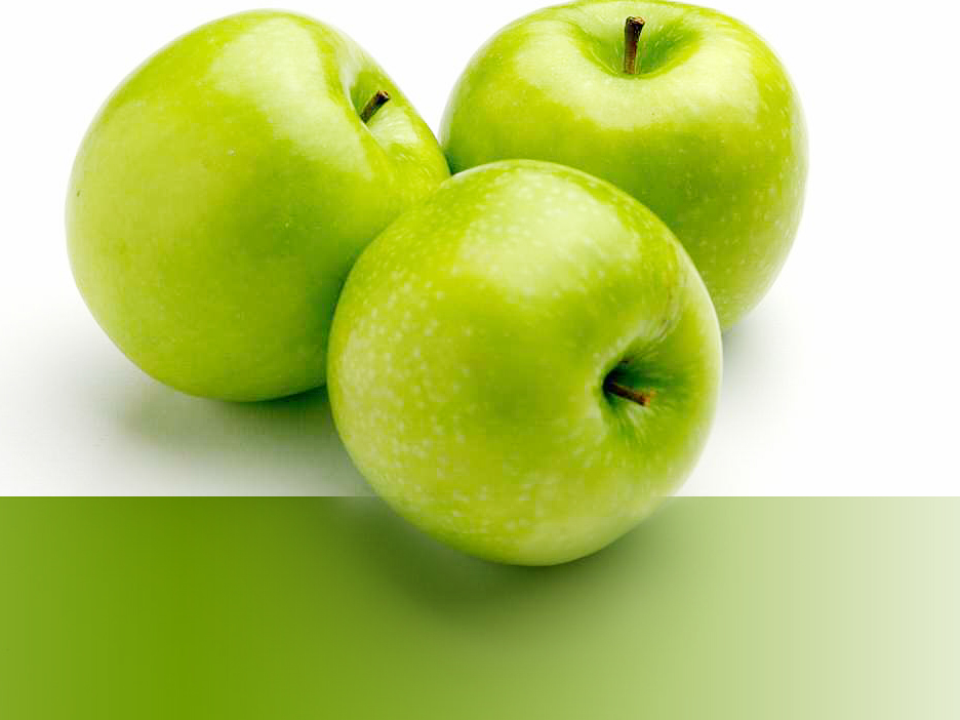 دیاگرام روابط فضایی کودکان:
پذیرش
بخش
کودکان
معاینه
درجه 1
درجه 2
درجه 3
انبار مرکزی
قسمت چشم پزشکی
قسمت
ریوی
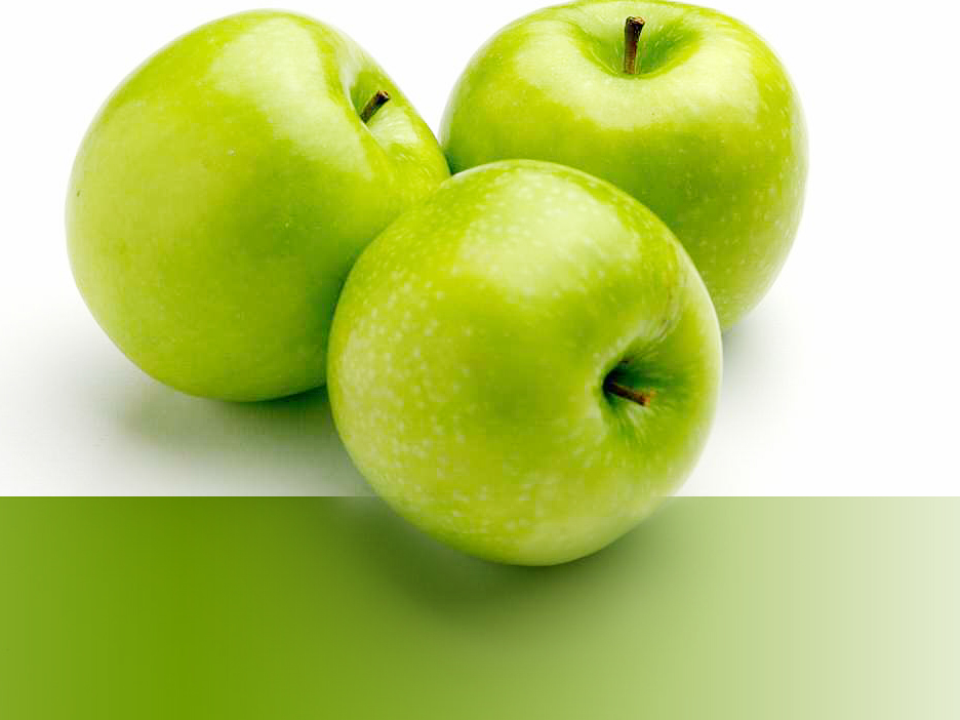 دیاگرام روابط فضایی چشم پزشکی:
اتاق معاینه
خدمات
چشم پزشکی
اتاق مشاوره
پذیرش
اتاق تعیین انکسار دید
درجه 1
درجه 2
درجه 3
قسمت
ریوی
قسمت
گوارش
قسمت
مغز و
اعصاب
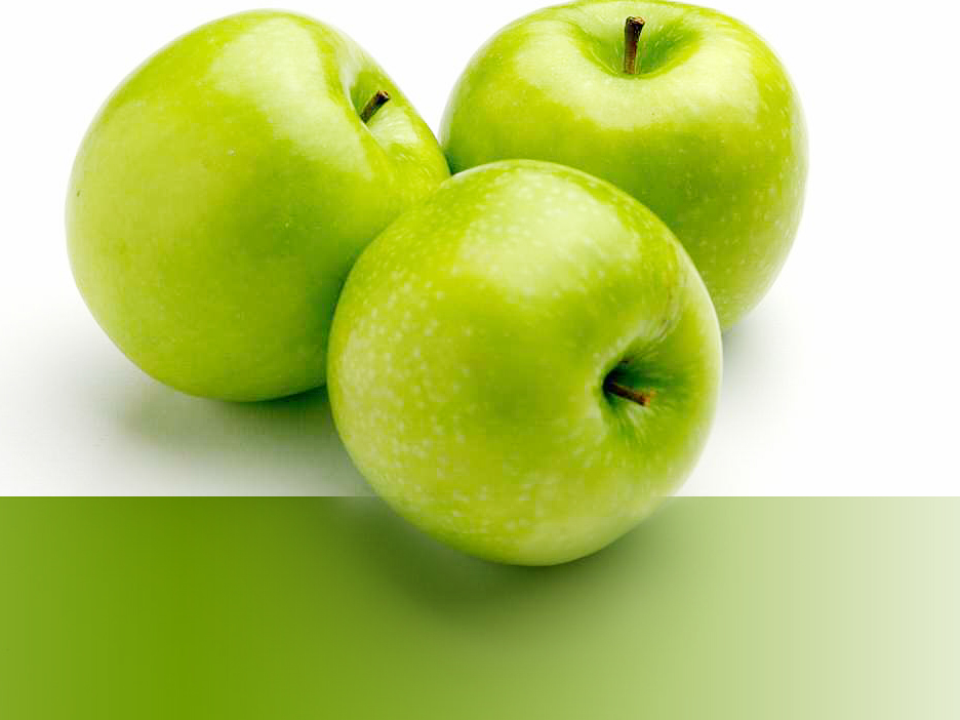 دیاگرام روابط فضایی مغزواعصاب:
اتاق معاینه
پذیرش
نوار مغز
قسمت مغزواعصاب
ورودی
خدمات
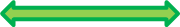 درجه 1
درجه 2
درجه 3
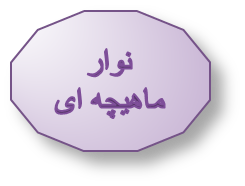 قسمت
گوش و حلق و بینی
قسمت
اورتوپد
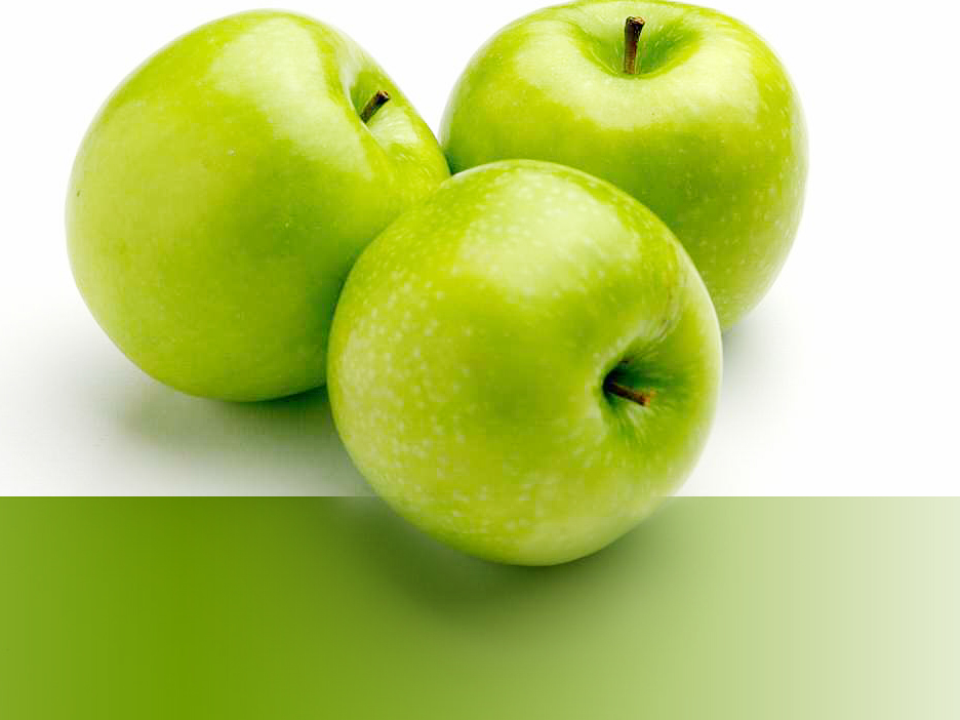 دیاگرام روابط فضایی اورتوپدی:
پذیرش
جراحی
اورتوپدی
معاینه
درجه 1
درجه 2
درجه 3
قسمت قلب
و عروق
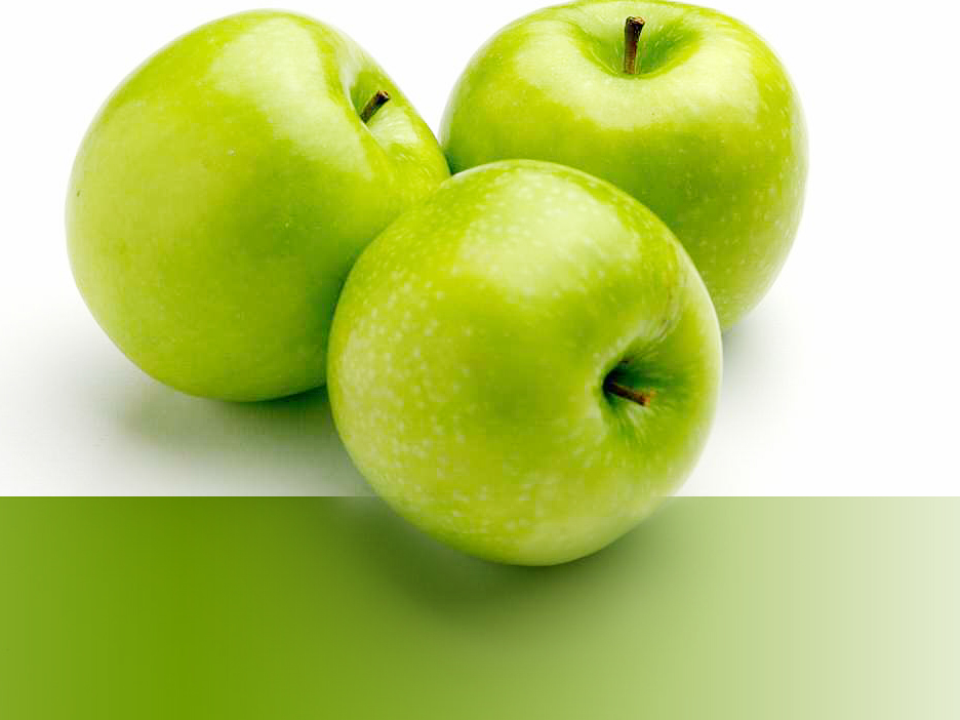 دیاگرام روابط فضایی قسمت قلب:
پذیرش
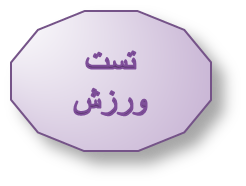 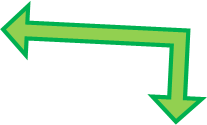 قسمت قلب
جراحی داخلی
نوار قلب
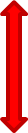 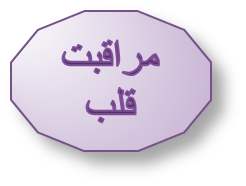 اتاق معاینه
درجه 1
درجه 2
درجه 3
قسمت زنان
و
زایمان
قسمت
دندان
پزشکی
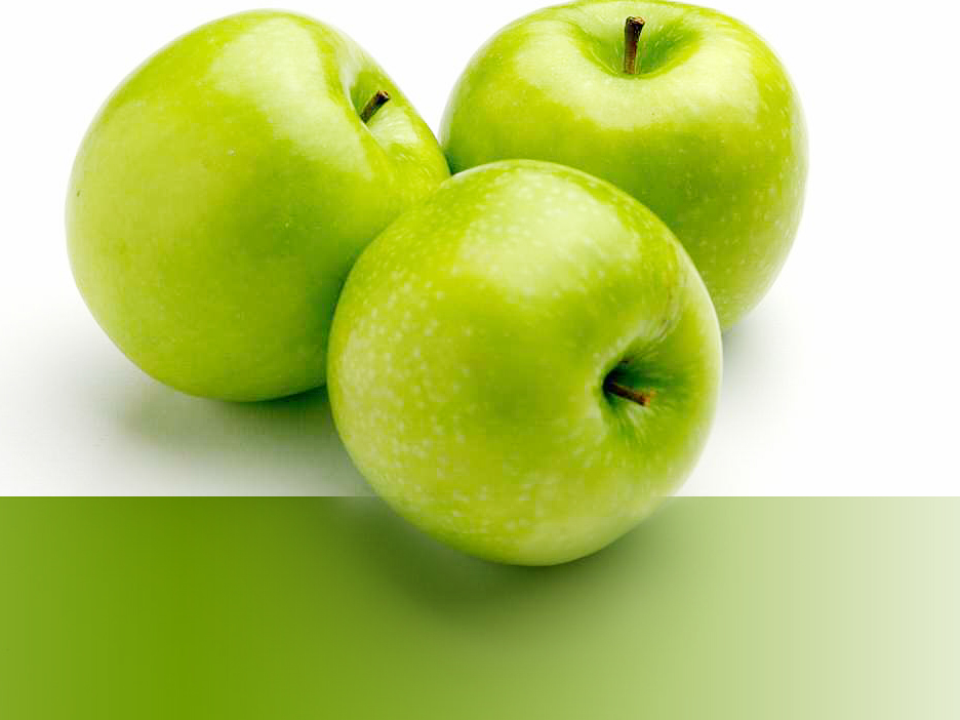 دیاگرام روابط فضایی بخش زنان:
اتاق معاینه زنان
خدمات
قسمت زنان
ورودی
ایستگاه پرستاری
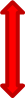 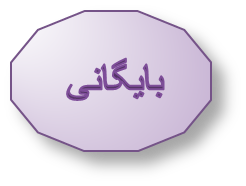 درجه 1
درجه 2
درجه 3
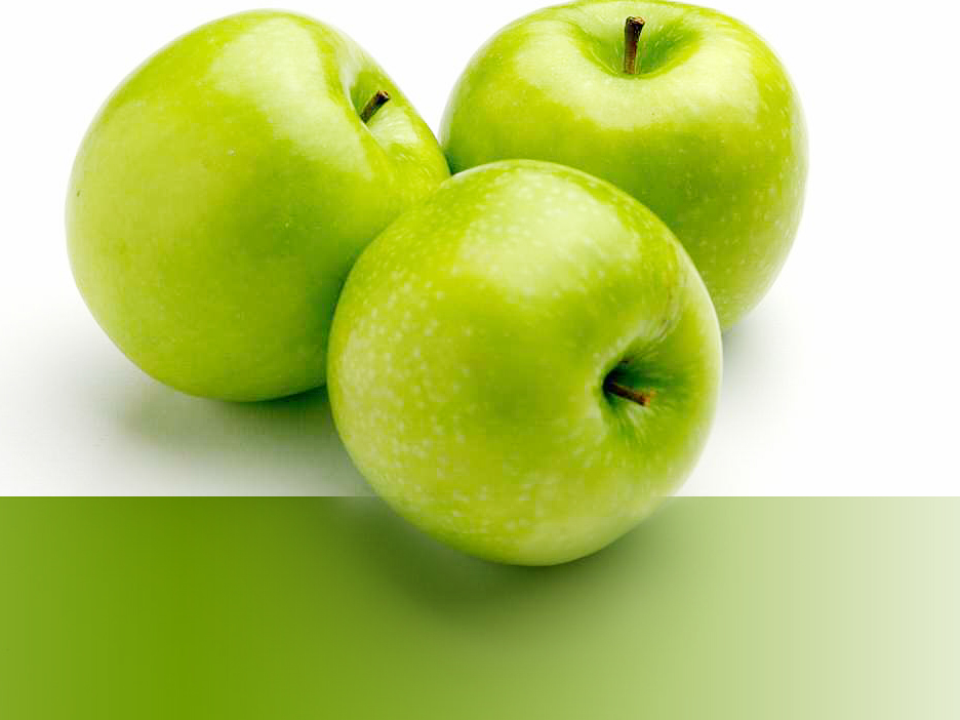 دیاگرام روابط فضای دندان پزشکی:
اتاق معاینه
خدمات
دندان پزشکی
منشی
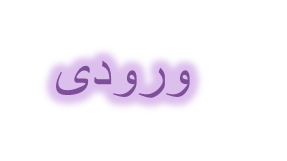 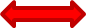 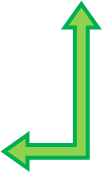 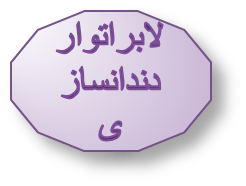 تاریک خانه
درجه 1
درجه 2
درجه 3
ریزفضاهای قسمت اورژانس
قسمت های معاینه و درمان  اورژانس
قسمت پشتیبانی بخش اورژانس
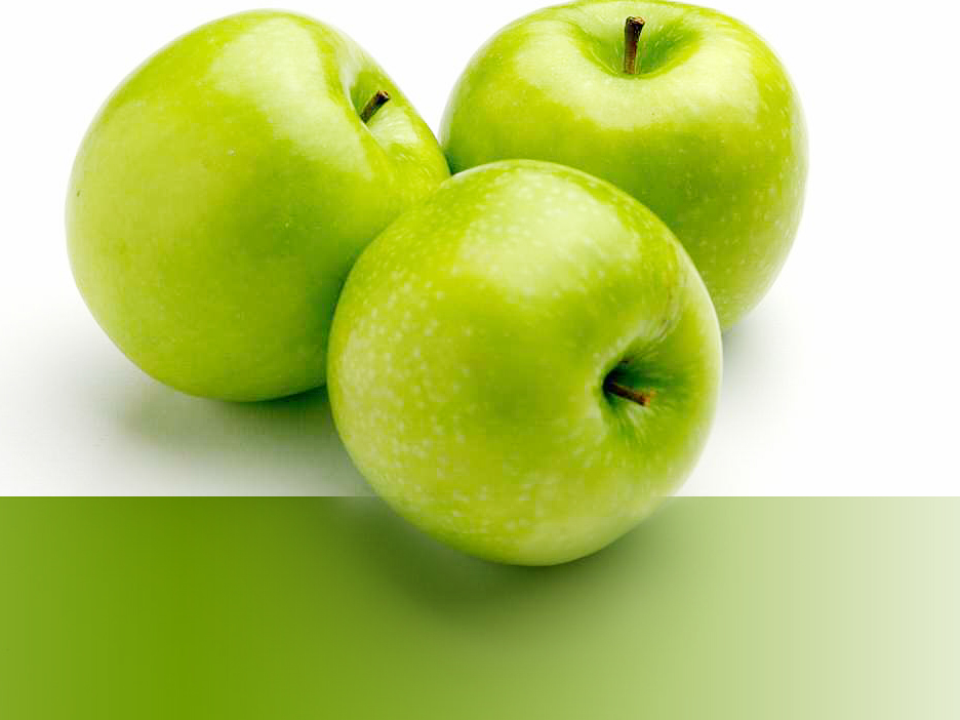 فیزیوتراپی
اورژانس
ارتوپدی
پوست و مو
درجه 1
درجه 2
درجه 3
ریزفضاهای رادیولوژی
نکات مورد توجه در مراکز پرتوپزشکی

 وجودتی شویی در کلیه موسسات و بخش های پرتوپزشکی  الزامی می باشد . 
اتاق تی شویی باحداقل مساحت 1/5متر مربع می باشد.
لزوم درنظرگرفتن اتاق مناسب جهت استراحت پرسنل نظر به اینکه مرکز / بخش شبانه روزی است .
لزوم درنظرگرفتن اتاق مناسب جهت مسئول فنی  
لزوم درنظرگرفتن اتاق مناسب جهت گزارش نویسی حداقل 10 متر مربع 
لزوم درنظرگرفتن سالن انتظار متناسب با ظرفیت بیماران 
مرکز باید دارای سرویس بهداشتی به تعداد کافی جهت بیماران و پرسنل باشد
ریز فضاهای آزمایشگاه
ریز فضاهای بانک خون
ریز فضاهای داروخانه
رخشویخانه
آشپزخانه و رستوران
استریل مرکزی
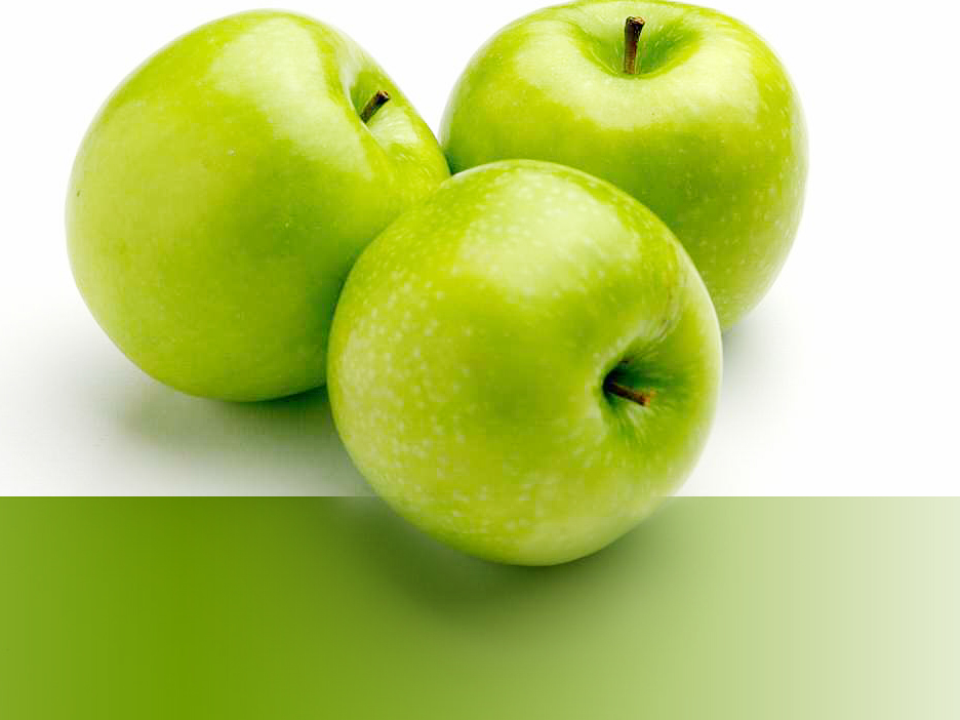 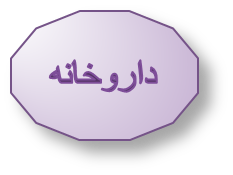 ورودی
دیاگرام روابط فضایی کل کلینیک:
زنان
ورودی
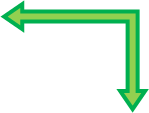 اورتوپدی
چشم پزشکی
لابی کلینیک
اورژانس
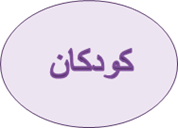 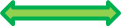 دندان پزشکی
جراحی
مغزواعصاب
قلب
درجه 1
درجه 2
درجه 3
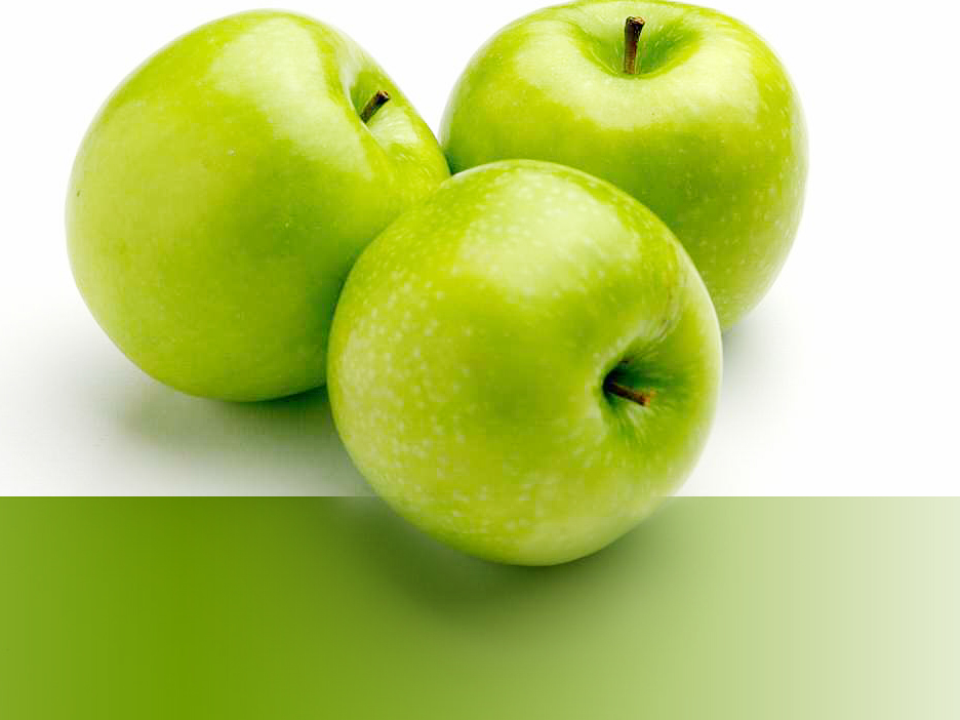 دیاگرام روابط فضایی کل کلینیک:
اورولوژی
پوست و مو
عفونی
اسپیرومتری
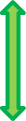 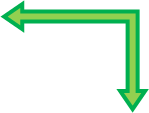 ادیومتری
لابی کلینیک
ریوی
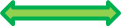 برونسکپی
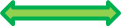 آندوسکپی
گوارش
داخلی
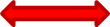 درجه 1
درجه 2
درجه 3
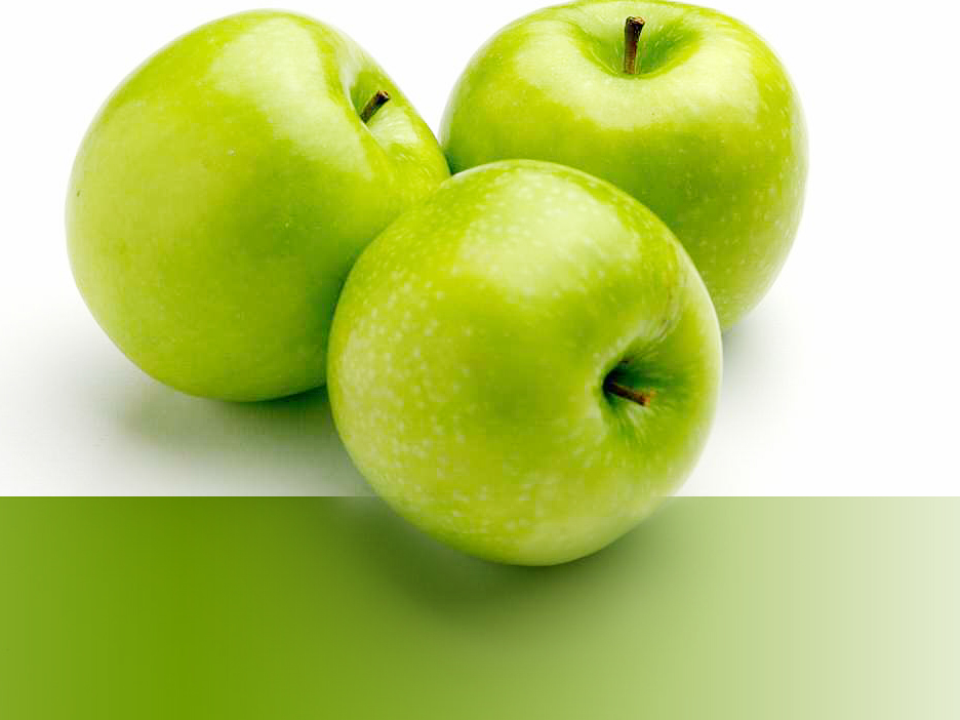 دیاگرام روابط فضایی ورودی ولابی:
ورودی
پذیرش
لابی کلینیک
خدمات
سرپرستاری
درجه 1
درجه 2
درجه 3
جانمایی فضاها در طبقات
مدیریت
غذا خوری
استراحت پرسنل
کنفرانس
معاونت
سرویس بهداشتی
سوم
دوم
تخصص ها
اول
آزمایشگاه
بانک خون
سرویس بهداشتی
بستری موقت
همکف
سرویس بهداشتی
داروخانه
ورودی اصلی
اورژانس
لابی ورودی
لابی انتظار
اداری
زیر
زمین
تاسیسات
رختشوی
خانه
انبار تمیز
سرویس بهداشتی
انبار مرکزی
انبارکثیف
رادیولوژی
نکات قابل توجه در جانمایی فضاها
بهتر است سه ورودی (در طبقه همکف)برای درمانگاه در نظر بگیریم  که شامل:ورودی اصلی،ورودی اداری،ورودی اورژانس می شود
سرویس بهداشتی در هر طبقه برای پرسنل و مراجعین تکرار شود
قسمت رادیولوژی زیر قسمت اورژانس و بستری بالای اورژانس باشد و این سه فضا با یک آسانسور جداگانه به هم مرتبط شوند
پارکینگ در فضای باز طراحی شود اما یک رمپ در زیر زمین برای خالی کردن بار در انبار در نظر گرفته شود
بانک خون و آزمایشگاه مجاور هم طراحی شوند
دیاگرام :
1- بخش خدمات
2-قسمت معاینه پزشکی
3- قسمت بیماران
4- قسمت اداری
5- قسمت عمومی
6-قسمت های خصوصی پرسنل و پزشکان
7-قسمت اورژانس
رختکن خانم ها
رختکن آقایان
انبار کثیف
محل تی شو
1- خدمات
انبار تمیز
آبدارخانه
رختکن و اتاق خدمه
رختشوی خانه
زنان و زایمان
اتاق ارتوپدی
چشم پزشکی
مخصوص نوار قلب و اکو
مغز و اعصاب
2- قسمت معاینه پزشکی
گوش و حلق و بینی
دندانپزشکی
رادیولوژی
عمومی اطفال
پزشک عمومی
اتاق تزریقات بانوان
اتاق تزریقات آقایان
سویس بهداشتی بانوان
سرویس بهداشتی آقایان
3- قسمت بیماران
اتاق بستری بانوان
اتاق مدیریت
اتاق بستری آقایان
اتاق پرستاران
آزمایشگاه
حسابداری
نگهبانی
4- قسمت اداری
بایگانی
پذیرش
داروخانه
بوفه
سرویس بهداشتی بانوان
سرویس بهداشتی آقایان
5-قسمت عمومی
مکان استراحت
مدیریت درمانگاه
نمازخانه
معاونت درمانگاه
اتاق کنفرانس
اتاق استراحت پزشکان و پرسنل آقا
اتاق استراحت پزشکان و پرسنل خانم
6- قسمت های خصوصی پرسنل و پزشکان
سرویس بهداشتی آقایان
سرویس بهداشتی بانوان
انبار
محل سرو غذا
ریکاوری
اتاق پزشک
7- قسمت اورژانس
اتاق پرستار
اتاق عمل
بخشهای بستری
بیمار
خانه بهداشت
درمانگاه مستقل
اورژانس
پلی کلینیک
سیرکولاسیون بیمار در درمانگاه
تزریقات،پانسمان،
نوار قلب
صندوق
پذیرش
انتظار
مصاحبه،معاینه
انتظار
آزمایشگاه،رادیولوژی،
فیزیو تراپی
بیمار
سيركلاسيون بيمار بستري
بيماربستري
پذيرش
انتظار
معاينه
مصاحبه
تعويض لباس
تحويل مريض
بستري
تخت
آسانسور
مسیر و مراحل کار در منطقه مصاحبه و معاینه
داروخانه
تزریقات
مسیر فرعی بیمار
صندوق
انتظار
بیمار
آزمایشگاه
سیرکولاسیون وسایل
1-سیرکولاسیون پرونده
2- سیرکولاسیون ملحفه
3- سیرکولاسیون وسایل
درمانگاه
انبار ملحفه
انبار وسایل
انبارهای مرکزی
استریلیزیسون مرکزی
رخشویخانه
مسیر بیمار سرپایی به درمانگاه
سیستم تفکیک معاینه/مصاحبه
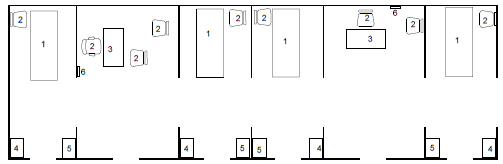 تخت معاینه
صندلی
میز کار کامپیوتر
ترولی ابزار کار
روشوئی
نگاتوسکوپ
در این نحوه ترکیب هر اتاق مصاحبه می توانداز اتاق معاینه استفاده کند . در موارد استثنایی در خالت مراجعه زیاد به یک کلینیک ، هر اتاق مصاحبه می تواند از ؟واحد معاینه نیز استفاده کند .
اتاق معاینه و مصاحبه نمونه شماره یک سیستم ترکیبی
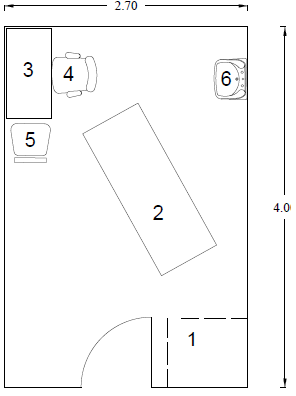 رختکن
تخت معاینه 
میز دکتر
صندلی دکتر
صندلی مراجعین
دستشویی
اتاق معاینه و مصاحبه نمونه شماره دوسیستم ترکیبی
رختکن
تخت معاینه 
میز دکتر
صندلی دکتر
صندلی مراجعین
دستشویی
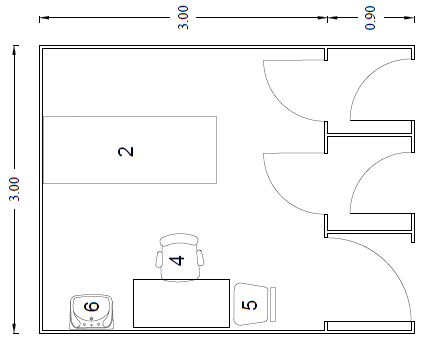 اتاق معاینه و مصاحبه نمونه شماره سه سیستم ترکیبی
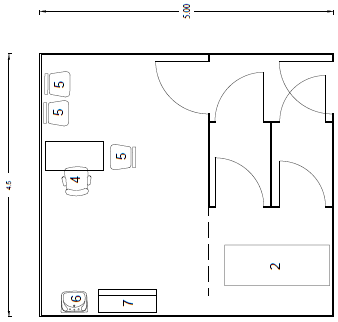 رختکن 
تخت معاینه
میز دکتر
صندلی دکتر
صندلی مراجعین 
دستشویی
کابینت
یک نمونه فضای مصاحبه ومعاینه ترکیبی
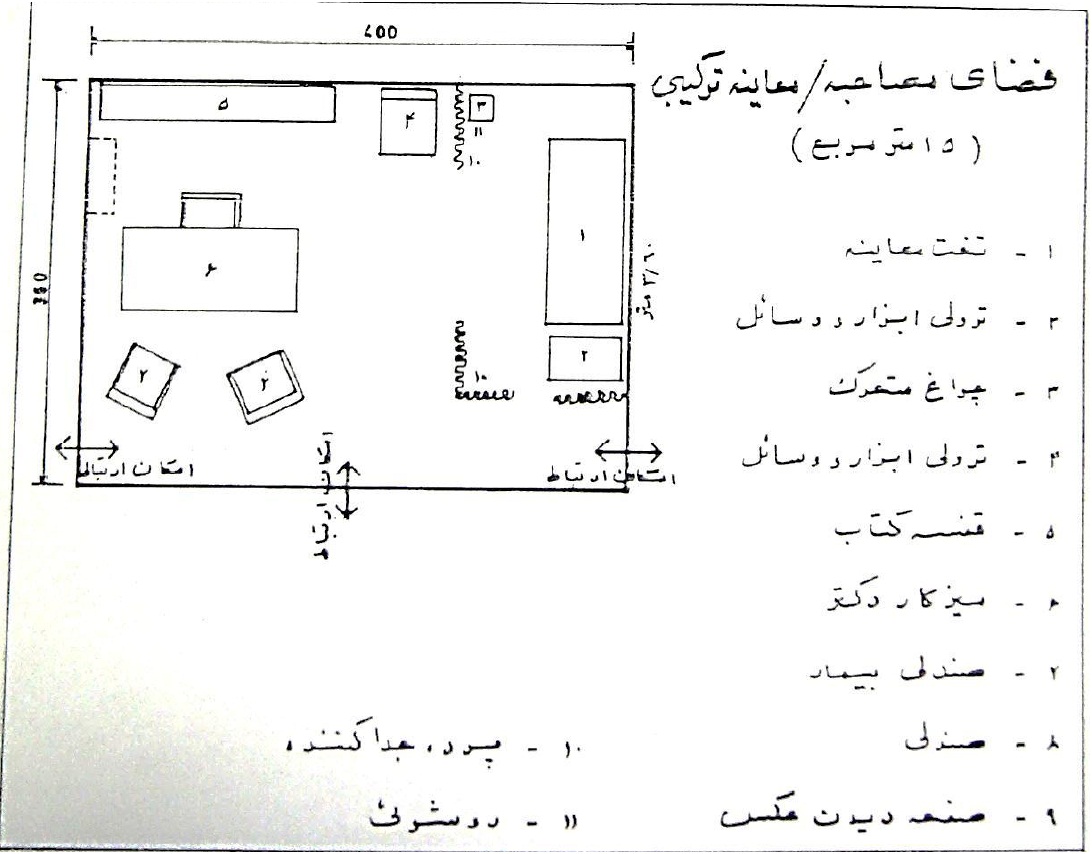 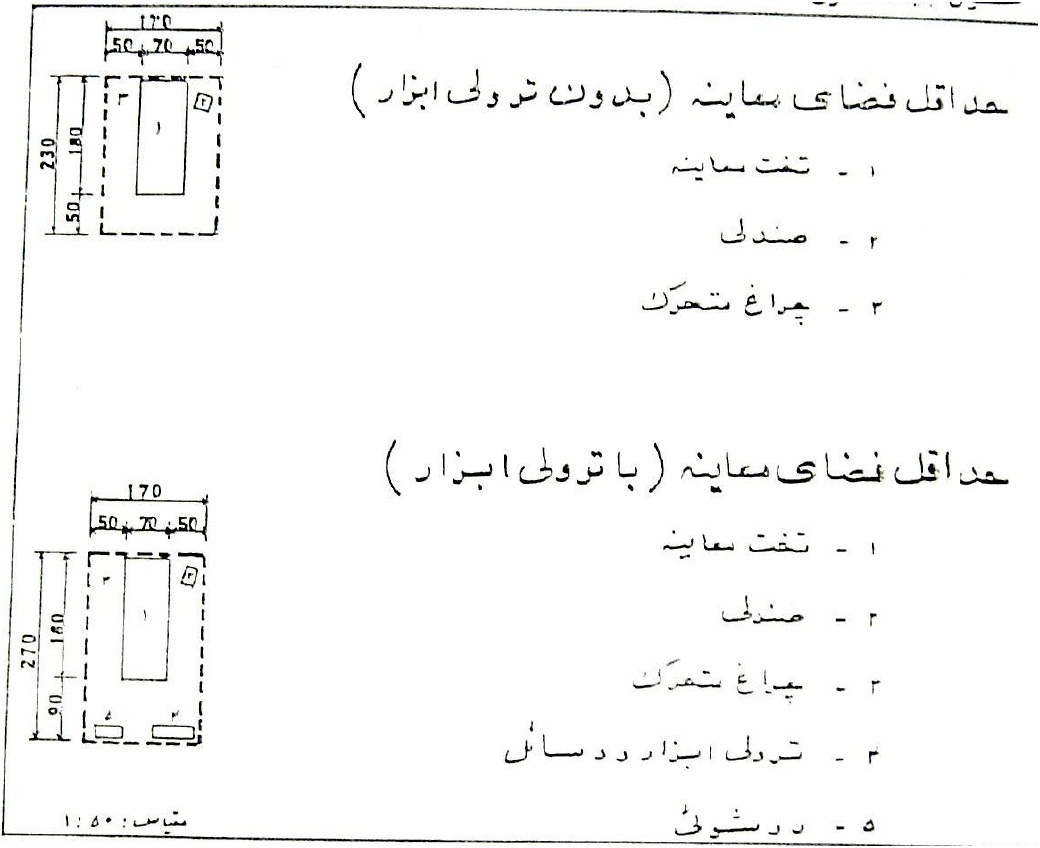 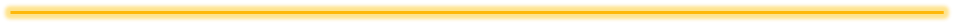 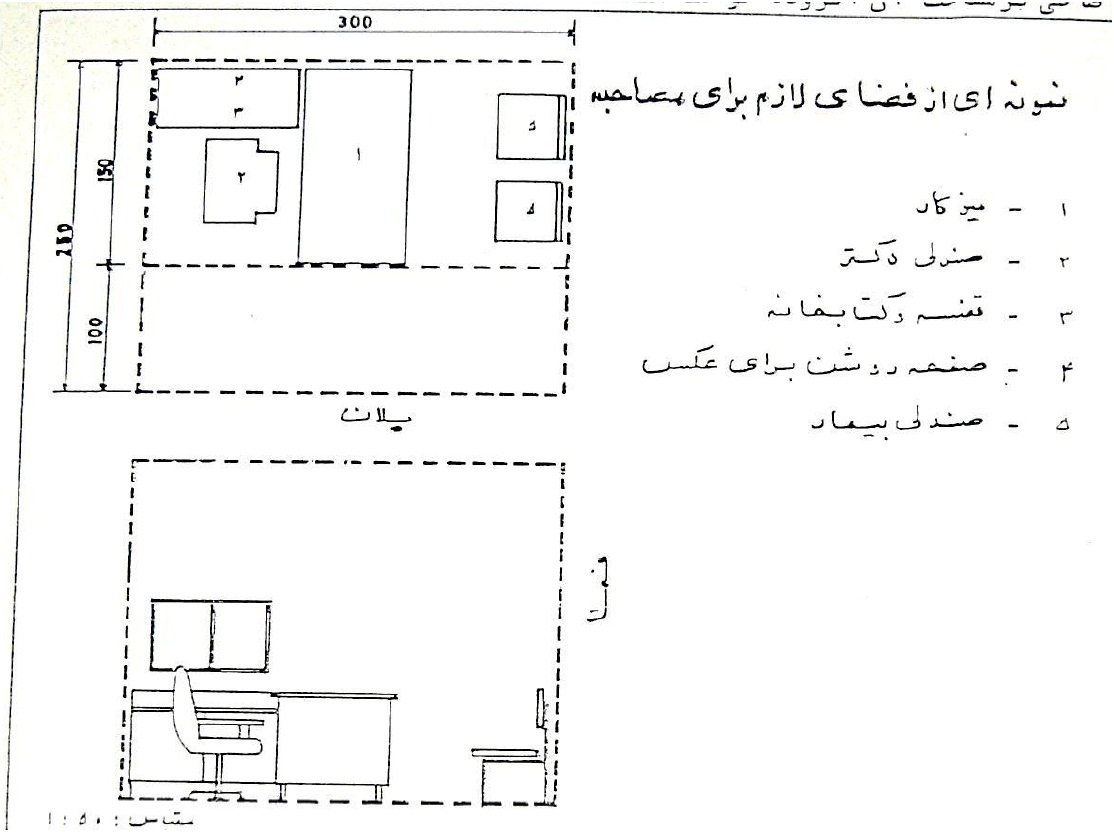 نمونه های مشخص درمانگاه
در این قسمت برای آشنائی بیشتر  با قرار گیری و ترکیب  فضاهای  مختلف یک درمانگاه به ارائه  چند نمونه  مشخص از پلان  های درمانگاه  می پردازیم . این  نمونه ها بر حسب ابعاد  درمانگاه  به سه گروه کوچک ، متوسط و بزرگ تقسیم شده اند. لازم بتذکر  است که این نمونه ها از روی  الگوهای خارجی اقتباس  شده اند و بهمین دلیل با ضوابط و معیارهائی  که درانی جزوه مورد بحث قرار گرفته است  تطابق کامل ندارد. 
در اینگونه  موارد ضمن تشریح این نمونه ها به برخی از اشکالات  آن ها در رابطه  با  مسائلی  که در این  جزوه  مطرح شده است اشاره خواهیم  کرد.
کلیه نمونه هائی که در اینجا آورده شده  مربوط  به کلینیک های بیمارستانی است بهمین دلیل پیش بینی بخش هائی  نظیر آزمایشگاه و رادیولوژی در آنها ضروری  نموده است . لیکن یک آزمایشگاه به عنوان محل انجام آزمایشات روزمره در این نمونه ها پیش بین شده است تا  بار آزمایشگاه  بیمارستان کاسته شود. این انتخاب بستگی به عوامل متعددی دارد که در تشریح نمونه ها توضیح داده شده است. همچنین برخی از عملکردهائی که بطور متداول در بخش اورژانس قرار می گیرد در این نمونه ها در درمانگاه پیش بینی شده است. 
در اکثر منابع خارجی تداخل میان عملکردهای   درمانگاه و اورژانس مشاهده می شود.
ج- درمانگاه بزرگ
این درمانگاه برای کار  7 متخصص بطور همزمان و پذیرش 170 نفر در روز  طراحی شده  است. فضاهای  اصلی این درمانگاه عبارتند از : 
1- کلینیک  گوش و حلق و بینی 
2- کلینیک افتالمیک (چشم پزشکی) 
3- 5 واحد مصاحبه / معاینه تیپ (کلینیک های جراحی ، داخلی ، زنان و زایمان،  کودکان ، اعصاب و روان ، اورتوپدی ،  پوست) . 
4- فضای مکمل  شامل اتاق عمل جراحی ، اتاق ریکاوری ، اتا گچ ، شستشوی معده 
5- آزمایشگاه روزمره
این درمانگاه  نیز درد و نمونه یکی از با یک راهرو  و دیگری با دو راهرو  ارائه می شود. کلیه فضاها  از حیث ابعاد دو عملکرد در دو نمونه مشابه  هستند و تنها ترکیب  آن ها متفاوت است . سیستم  انتظارهای اصلی و فرعی مشابه یکدیگر و مشابه نمونه های الف و ب است. در پلان با یک راهرو کلیه فضاها  در دو طرف یک  راهرو اصلی قرار گرفته است ولی در پلان با دو راهرو  طول راهرو کاهش یافته و برخی  از فضاها در قسمت مرکزی  ساختمان  واقع شده اند  که  از نور سقفی استفاده می کنند.
فضاهای  مختلف این دو درمانگاه به شرح زیر است
ورودی (با مشخصات نمونه الف) 
دفتر(که مانند نمونه  الف برای حسابداری  و بایگانی و پذیرش  مورد استفاده قرار می گیرد) 
محل نگاهداری کودکان (در ارتباط  با فضای ورودی) 
انتظار مرکزی برای 140 نفر (که می تواند  به  انتظارهای کوچکتری  تقسیم شود) 
انتظارفرعی  برای 30  نفر(مخصوص بیمارانی که نباید با سایرین  تماس داشته باشند) 
رستوران یا تریا (در ارتباط با هال ورودی و انتظار مرکزی)
سرویس  های بهداشتی مراجعین  
کلینیک گوش و حلق و بینی  (با مشخصات و ابعاد مشابه نمونه الف) 
کلینیک افتالمیک (چشم پزشکی) (با مشخصات  و ابعاد مشابه نمونه الف) 
یک واحد مصاحبه و معاینه با یک اتاق جراحی و یک اتاق گچ (یک مصاحبه  و دو معاینه) 
این واحد برای کلینیک های جراحی ، زنان و زایمان و اورتوپدی می تواند مورد استفاده قرار گیرد. اتاق گچ دارای سینک  و محل عبور  دستگاه سایر  رادیولوژی  می باشد (4 متر ×5 متر) .
4 واحد مصاحبه  و معاینه  برای کلینیک های مختلف (شامل 4 اتاق  مصاحبه  و 8 اتاق معاینه  که  برای کلینیک هایی که نیازمند  تجهیزات  و فضای خاصی نیستند می تواند مورد استفاده قرار گیرد )
آزمایشگاه  روزمره (رجوع کنید  به توضیحات  نمونه الف) 
اتاق شستشوی  معده (این اتاق  برای مداوای بیماران مسموم شده مورد استفاده قرار می گیرد .  در این اتاق  چند تخت و قفسه برای وسایل شستشوی معده قرار دارد و ابعاد آن 3 متر × 5 متر است ) 
اتاق استراحت
این اتاق بیشتر برای بیماران  عمل شده در کلینیک  جراحی مورد استفاده  قرار می گیرد و دارای 6 تخت استراحت بیمار است. 
اتاق کادر  درمانگاه 
یک اتاق در قسمت ورودی  درمانگاه برای استراحت کادر درمانگاه در نظر گرفته شده است که بیشتر مورد استفاده پرستاران  کلینیک ها  قرار می گیرد. 
محل نگاهداری برانکارد (یک محل) 
انبار ملحفه  و وسایل تمیز (یک انبار) 
سرویسهای بهداشتی کادر  درمانگاه(یک مردانه  و یک زنانه ) 
راهرو  با نیمکت  و صندلی  برای انتظار فرعی کلینیک ها
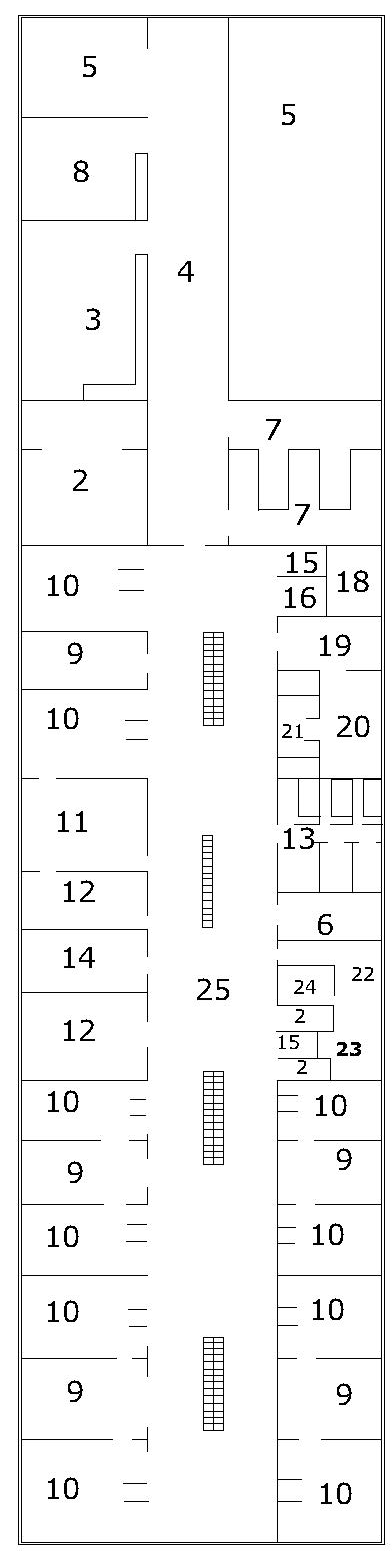 نمونه های مشخص
درمانگاه بزرگ با یک راهرو
اتاق مصاحبه تیپ(9
اتاق معاینه تیپ(10
اتاق اعمال جراحی(11
اتاق گچ(12
( اتاق استراحت (ریکاوری (13
آزمایشگاه روزمره(14
برانکارد(16
قفسه وسایل تمیز(15
فضای ورودی(1
فضای نگهداری کودکان(2
دفتر(3
هال ورودی(4
انتظار(5
تریا(8
سرویسهای بهداشتی(7
اتاق کادر پرستاری(6
اتاق شستشوی معده(17
( اتاق تاریک (چشم پزشکی (18
( اتاق مصاحبه(چشم پزشکی (19
( اتاق معالجه(چشم پزشکی (20
( اتاق استراحت(چشم پزشکی (21
( فضای مصاحبه ( گوش و حلق و بینی (22
( فضای معالجه( گوش و حلق و بینی (23
راهروی انتظار(25
( اتاق تاریک( گوش و حلق و بینی (24
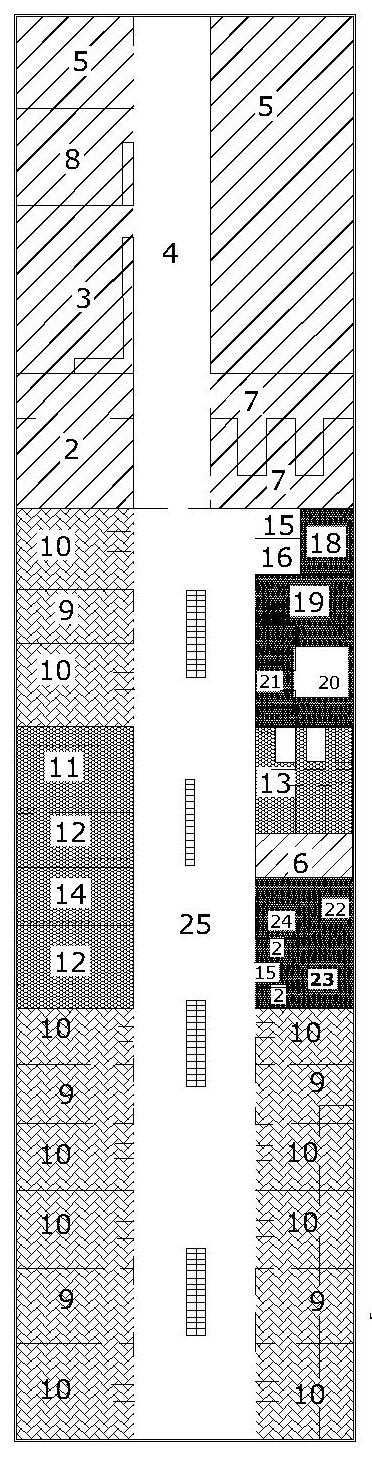 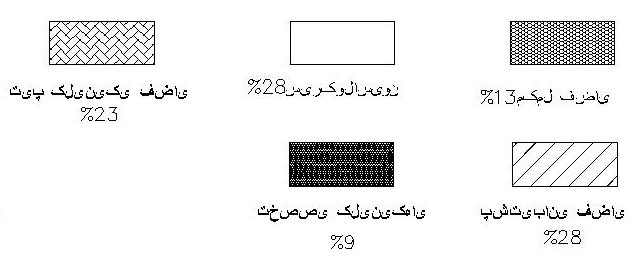 نمونه های مشخص
فضای ورودی(1
فضای نگهداری کودکان(2
دفتر(3
هال ورودی(4
انتظار(5
اتاق کادر پرستاری (6
سرویسهای بهداشتی(7
تریا(8
درمانگاه بزرگ با یک راهرو
اتاق مصاحبه تیپ(9
اتاق معاینه تیپ(10
اتاق اعمال جراحی(11
اتاق گچ(12
( اتاق استراحت (ریکاوری (13
آزمایشگاه روزمره(14
قفسه وسایل تمیز (15
برانکارد(16
اتاق شستشوی معده(17
( اتاق تاریک (چشم پزشکی (18
( اتاق مصاحبه(چشم پزشکی (19
( اتاق معالجه(چشم پزشکی (20
( اتاق استراحت(چشم پزشکی (21
( فضای مصاحبه ( گوش و حلق و بینی (22
( فضای معالجه( گوش و حلق و بینی (23
( اتاق تاریک( گوش و حلق و بینی (24
(25راهروی انتظار
نمونه های مشخص
درمانگاه بزرگ با دو راهرو
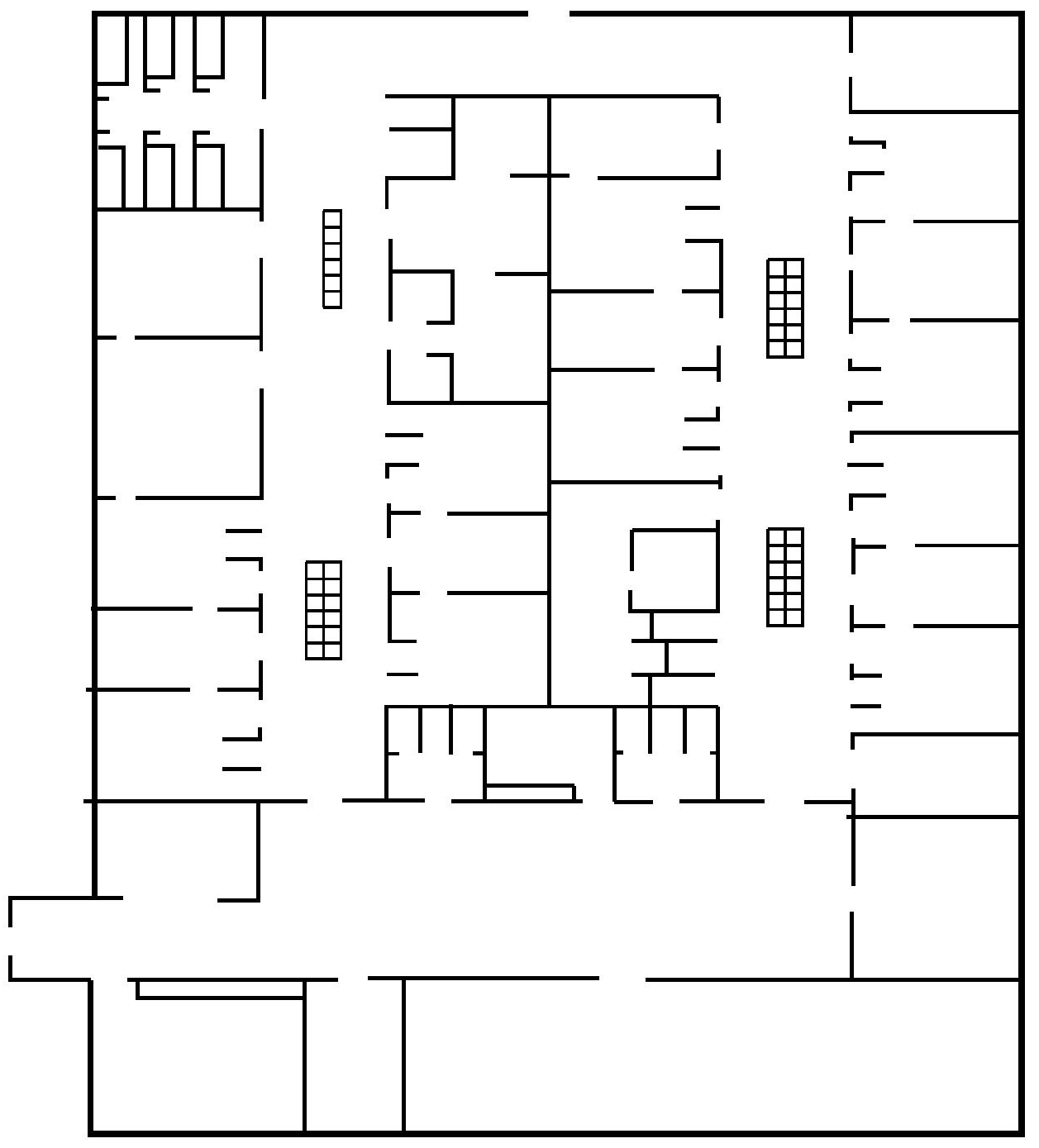 14
15
17
16
18
10
19
10
13
9
فضای ورودی(1
فضای نگهداری کودکان(2
دفتر(3
هال ورودی(4
انتظار(5
اتاق کادر پرستاری (6
سرویسهای بهداشتی(7
تریا(8
9
21
20
10
11
25
25
10
10
10
10
9
22
24
9
7
9
10
15
10
7
10
6
7
7
8
2
4
5
1
5
3
5
اتاق مصاحبه تیپ(9
اتاق معاینه تیپ(10
اتاق اعمال جراحی(11
اتاق گچ(12
( اتاق استراحت (ریکاوری (13
آزمایشگاه روزمره(14
قفسه وسایل تمیز (15
برانکارد(16
اتاق شستشوی معده(17
( اتاق تاریک (چشم پزشکی (18
( اتاق مصاحبه(چشم پزشکی (19
( اتاق معالجه(چشم پزشکی (20
( اتاق استراحت(چشم پزشکی (21
( فضای مصاحبه ( گوش و حلق و بینی (22
( فضای معالجه( گوش و حلق و بینی (23
( اتاق تاریک( گوش و حلق و بینی (24
(25راهروی انتظار